FIRST CONTACT WITH INDIA AND AMERICA ACTIVITY 5
CAUSE
EFFECT
Complete the cause and effect table of the British contact with India and America.
Great Britain  During the Age of Exploration
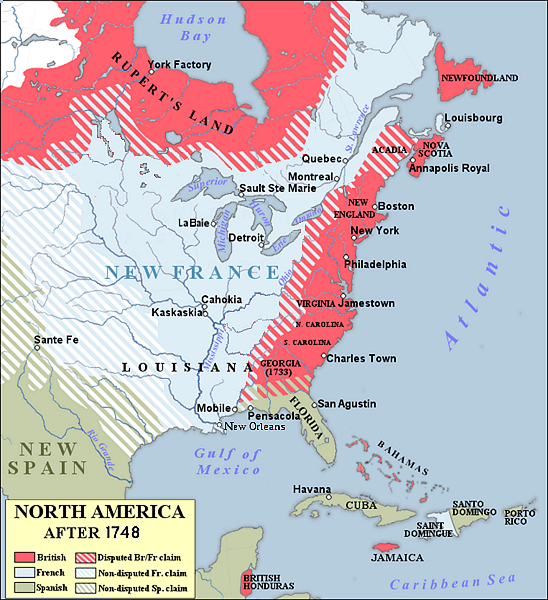 The Thirteen Colonies by 1748
Image source: https://upload.wikimedia.org/wikipedia/commons/3/31/North_America_1748.PNG
Cause and Effect
RENAISSANCE AND REFORMATION
FIRST CONTACT WITH INDIA AND AMERICA
[Speaker Notes: Image Source:
https://upload.wikimedia.org/wikipedia/commons/3/31/North_America_1748.PNG]